Поєднання програми «Доступні кредити 5-7-9%» з державною гарантією
КРЕДИТУВАННЯ АПК НА ПОПОВНЕННЯ ОБІГОВИХ КОШТІВ
КРЕДИТУВАННЯ АПК НА ПОПОВНЕННЯ ОБІГОВИХ КОШТІВ
БП «КРЕДИТУВАННЯ ММСБ ЗА ПРОГРАМОЮ 
«ДОСТУПНІ КРЕДИТИ 5-7-9%»
КРЕДИТУВАННЯ АПК НА ПРИДБАННЯ ОСНОВНИХ ЗАСОБІВ С/Г
 ПРИЗНАЧЕННЯ В РАМКАХ 5-7-9%
КРЕДИТУВАННЯ АПК НА ПРИДБАННЯ ОСНОВНИХ ЗАСОБІВ С/Г
 ПРИЗНАЧЕННЯ В РАМКАХ 5-7-9 %
БП «КРЕДИТУВАННЯ ММСБ ЗА ПРОГРАМОЮ 
«ДОСТУПНІ КРЕДИТИ 5-7-9%»
КРЕДИТУВАННЯ КЛІЄНТІВ ІНШИХ ГАЛУЗЕЙ НА ПОПОВНЕННЯ 
ОБІГОВИХ КОШТІВ
БП «КРЕДИТУВАННЯ ММСБ ЗА ПРОГРАМОЮ 
«ДОСТУПНІ КРЕДИТИ 5-7-9%»
Поточний розподіл по зонах
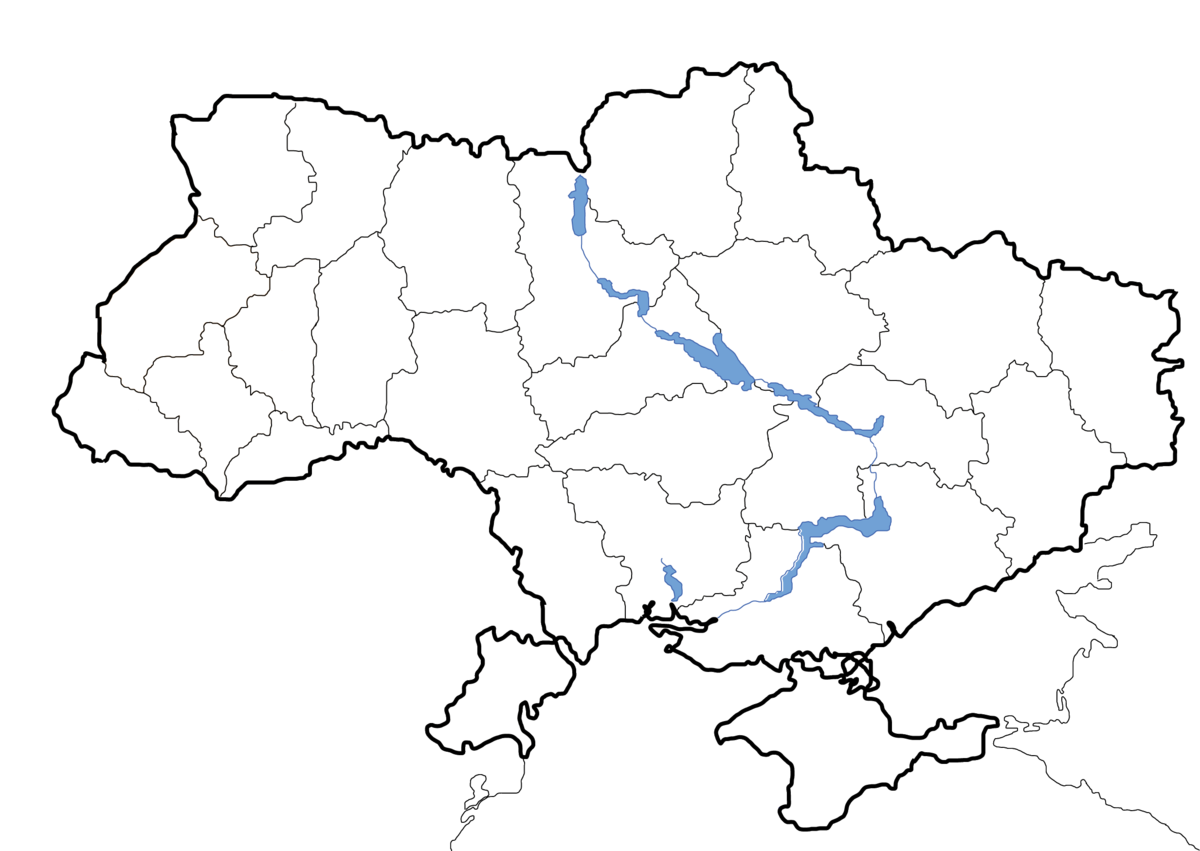 Луцьк
Чернігів
Рівне
Суми
Житомир
Київ
Хмельницький
Львів
Харків
Полтава
Тернопіль
Луганськ
Черкаси
Івано-Франківськ
Вінниця
Ужгород
Дніпро
Кропивницький
Чернівці
Донецьк
Запоріжжя
Миколаїв
Одеса
Херсон
Крим